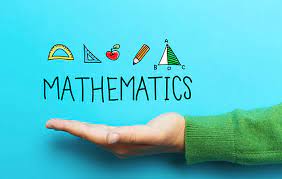 সবাইকে গণিত ক্লাসে স্বাগতম
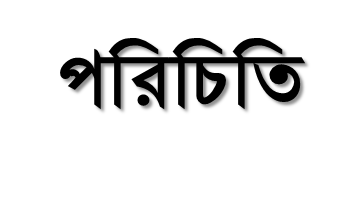 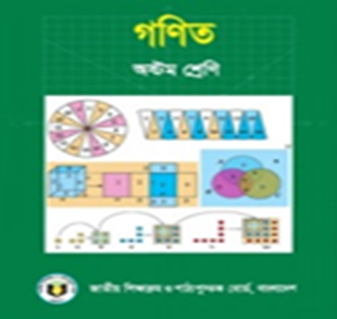 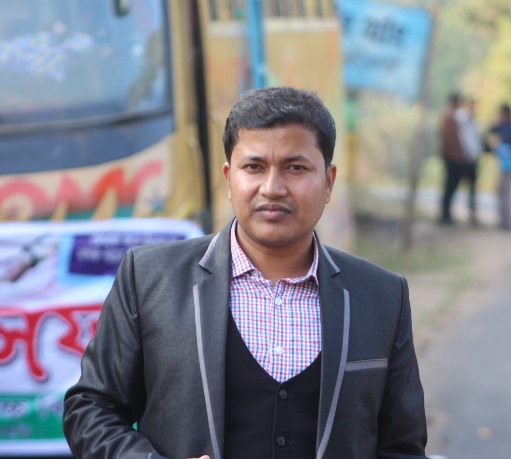 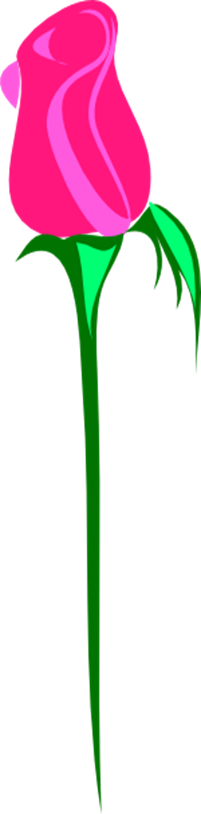 বিষয়ঃ অষ্টম 
বিষয়: গণিত 
অধ্যায়- ১১  
সময়- ৪০ মিনিট
``মোজাম্মেল হোসেন
সহকারী শিক্ষক( ভৌতবিজ্ঞান) 
পরৈকোড়া নয়নতারা উচ্চ বিদ্যালয় 
আনোয়ারা, চট্টগ্রাম
একটি গ্রাফ কাগজ
Y  অক্ষ
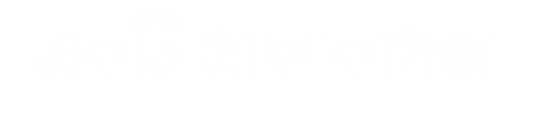 একটি গ্রাফ কাগজ
একটি গ্রাফ কাগজ
X অক্ষ
তথ্য একটি ডেটা বা উপাত্তের সেট যা প্রদত্ত প্রয়োজনীয়তা অনুযায়ী অর্থবহ পদ্ধতিতে প্রক্রিয়াজাত করা হয়। তথ্যটিকে অর্থবহ এবং দরকারী করে তোলার জন্য প্রক্রিয়াজাতকরণ, কাঠামোগত বা প্রদত্ত প্রসঙ্গে উপস্থাপন করা হয়। তথ্য আপনাকে এমন কিছু সম্পর্কে অবহিত করে। যা একটি নির্দিষ্ট প্রশ্নের উত্তর দেয়।
উপাত্ত বলতে এমন কিছু তথ্যকে বোঝায় যা নির্দিষ্ট কোনো চলকের বা এক সেট চলকের গুনগত ও পরিমাণ গত ধর্মাবলিকে প্রকাশ করে। বেশিরভাগ সময় কোনো পরিমাপ প্রক্রিয়ার ফল স্বরূপ এসব উপাত্ত সংগৃহীত হয়। উপাত্তকে কানেকটিভিটি গ্রাফ, লেখচিত্র বা চলকসমূহের মান তালিকা রূপে উপস্থাপন করা হতে পারে
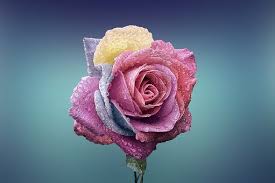 আজকের পাঠ লেখচিত্র
শিখনফল
আজকের পাঠ শেষে শিক্ষার্থীরা ---------
১। লেখচিত্র কী এবং এর প্রয়োজনীয়তা ব্যাখ্যা করতে পারবে
২।আয়তলেখ অঙ্কন করতে পারবে ।
৩। পাইচিত্র অঙ্কন করতে পারবে ।
লেখচিত্র
এটি তথ্য ও উপাত্ত প্রকাশের একটি বহুল প্রচলিত পদ্ধতি। 
উপস্থাপিত তথ্য বুঝা ও সিদ্ধান্ত গ্রহণে সুবিধা হয়। 
উপাত্ত চিত্তাকর্ষক হয়।
আয়তলেখ
এটি গনসংখ্যা নিবেশনের একটি লেখচিত্র ।
এটি অংকনের  জন্য ছক কাগজে x ও y অক্ষ আঁকা হয়। 
X অক্ষ বরাবর শ্রেণিব্যাপ্তি এবং Y অক্ষ বরাবর গনসংখ্যা  নেওয়া হয়। 
আয়তের ভুমি হয় শ্রেণিব্যাপ্তি এবং উচ্চতা হয় গণসংখ্যা ।
শ্রেণিব্যবধান দেওয়া থাকলে X অক্ষ ব রাবর অবিচ্ছিন্ন শ্রেণিসীমা নেওয়া হয়।
একটি গ্রাফ কাগজ
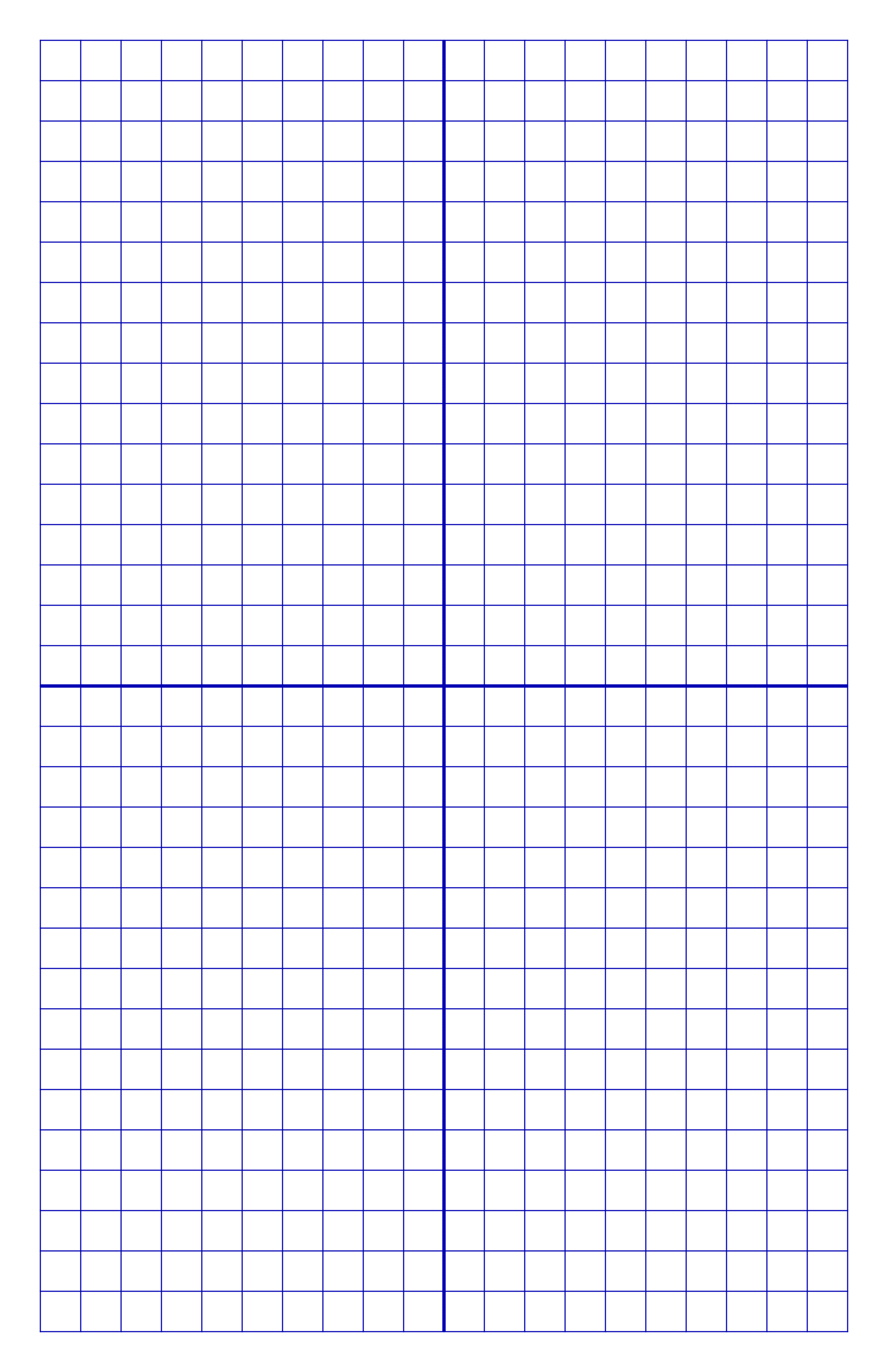 Y  অক্ষ
X অক্ষ
আয়তলেখ অংকন
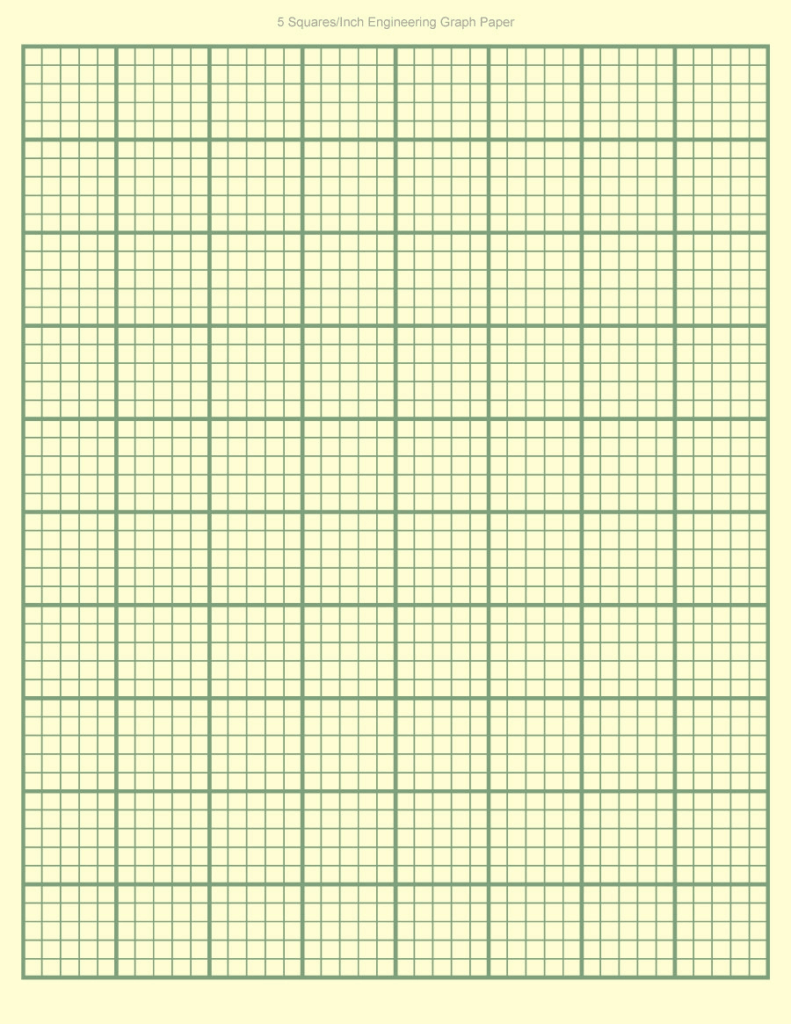 Y
গণসংখ্যা
O
X
অবিচ্ছিন্ন শ্রেণিসীমা
নিচের চিত্র দুটি লক্ষ কর
Y-অক্ষ
(গণসংখ্যা)
X-অক্ষ
(শ্রেণি সংখ্যা) ছাত্রীদের নাম
সমস্যা-০১
৮ম শ্রেণির ৫০ জন শিক্ষার্থীর গণিতে প্রাপ্ত নম্বরের গণসংখ্যা নিবেশন সারণি দেওয়া হলো:
ক. ক্রমযোজিত গণসংখ্যা সারণি তৈরি কর। 
খ. প্রাপ্ত নম্বরের গড় নির্ণয় কর।    
গ. বর্ণনাসহ প্রদত্ত উপাত্তের আয়তলেখ অঙ্কন কর।
সমাধানঃ (ক)
সমাধানঃ (খ)
n = ৫০
= ২৭৫৫
[Speaker Notes: এই স্লাইডের মাধ্যমে শিক্ষার্থীর কী শিখনফল অর্জিত হবে তা জানা যাবে। প্রয়োজনে হাইড করে রাখা যেতে পারে।]
এখানে,
n = ৫০
৫০
= ২৭৫৫
২৭৫৫
=
=
৫৫.১
(উত্তর )
সমাধানঃ (গ)
প্রদত্ত সারণি থেকে অবিচ্ছিন্ন শ্রেণিসীমা নির্ণয় করিঃ
৪০.৫ – ৪৫.৫
৪৫.৫ – ৫০.৫
৫০.৫ – ৫৫.৫
৫৫.৫ – ৬০.৫
৬০.৫ – ৬৫.৫
৬৫.৫ – ৭০.৫
n = ৫০
Y
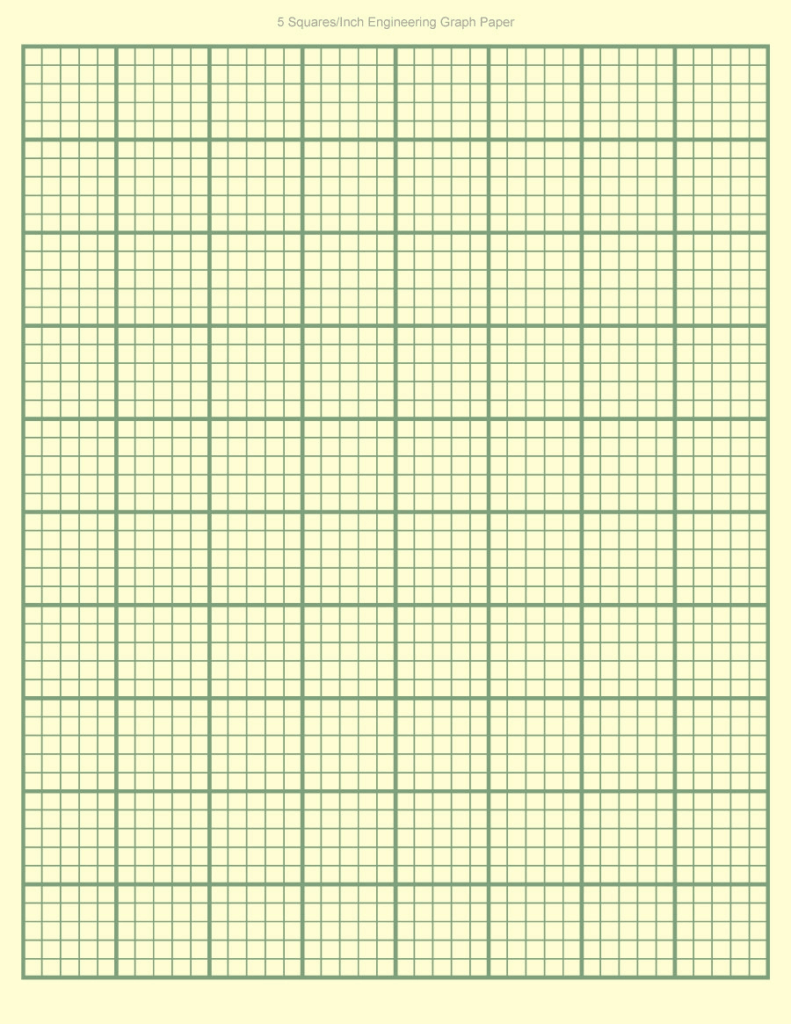 গণসংখ্যার ক্ষেত্রে প্রতি দুই ঘর কে ১ একক ধরে
১৫
১৩
১০
১০
গণসংখ্যা
৮
৮
৬
৫
৫
X
0
৫০.৫
৪৫.৫
৫৫.৫
৬০.৫
৪০.৫
৬৫.৫
৭০.৫
অবিচ্ছিন্ন  শ্রেণি সীমা
উভয় অক্ষে ক্ষুদ্রতম বর্গের প্রতি ঘরকে একক ধরে x অক্ষ বরাবর অবিচ্ছিন্ন শ্রেণিসীমা এবং y অক্ষ বরাবর গণসংখ্যা নিয়ে প্রদত্ত গণসংখ্যা নিবেশনের আয়তলেখ অঙ্কন করা হলো। প্রথম পাঁচ ঘর ভাঙ্গা চিহ্ন দ্বারা (০-৪০.৫) আছে বোঝানো হয়েছে।
একক  কাজ
নিচে একটি সারণি দেয়া হলঃ
উপাত্তগুলোর আয়তলেখ আঁক।
পাইচি্ত্র
সমস্যা-০২
সমাধানঃ ০২
সমস্যা-০৩
কোনো এক বছরে দুর্ঘটনাজনিত কারনে সংঘটিত মৃত্যুর সারণি নিচে দেয়া হলো।
প্রদত্ত উপাত্তকে পাইচিত্রের মাধ্যমে প্রকাশ কর।
সমাধানঃ০৩
দলগত  কাজ
নিচের সারণিতে ২০০ জন শিক্ষার্থীর পছন্দের ফল দেখানো হলঃ
প্রদত্ত উপাত্তের পাই চিত্র অংকন কর।
বাড়ির কাজ
কোনো বিদ্যালয়ের ১০০ জন শিক্ষার্থীর গণিত বিষয়ে প্রাপ্ত নম্বরের সারণি দেওয়া হলো:
(ক)  ১৪, ১৫, ১৩, ১২, ১৫, ১৩, ১১, ১৩, ১৮ সংখ্যাগুলোর প্রচুরক নির্ণয় কর। 
খ. সারণি হতে গাণিতিক গড় নির্ণয় কর। 
গ. বিবরণসহ প্রদত্ত উপাত্তের আয়তলেখ আঁক।
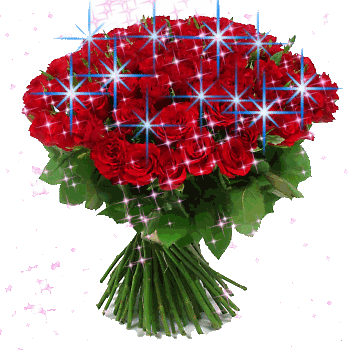 ধন্যবাদ